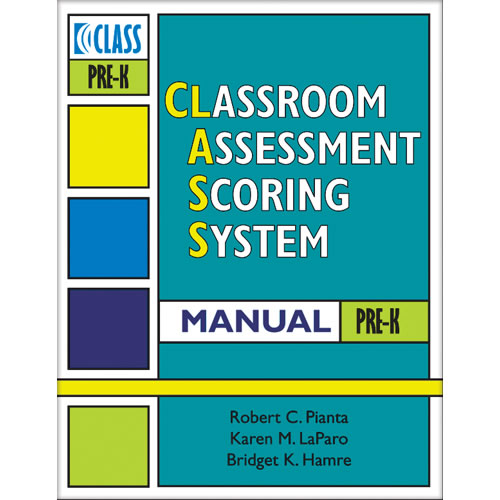 UNDERSTANDING CLASS
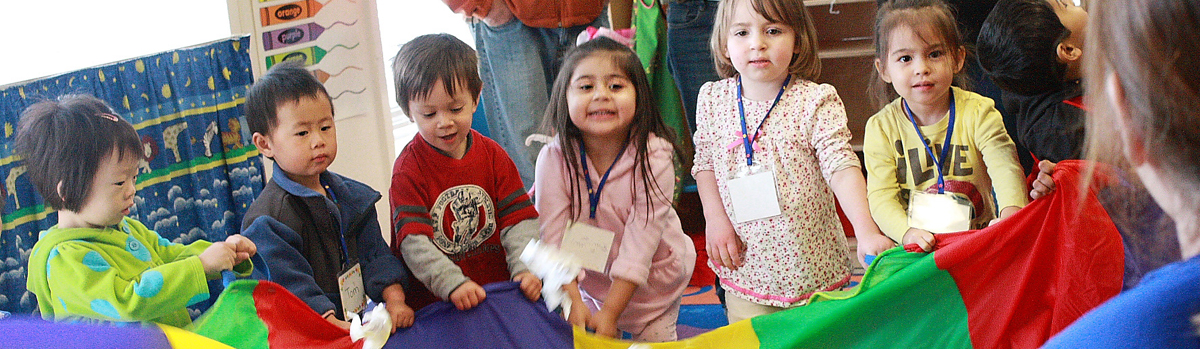 What is the CLASS?
The Classroom Assessment  Scoring System© (CLASS)
is a research-based observation  tool used to help teachers and
schools improve the quality  of classroom interactions.
What is the CLASS?
CLASS measures:
The quality of classroom interaction  processes
The overall classroom experience  based on all adult and child participants
What is the CLASS?
CLASS observations are conducted  in 4 or more cycles.

A cycle consists of:
one 20-minute observation period
one 10-minute recording period
How is the CLASS  observation instrument
organized?
Organization of the CLASS instrument
Classroom Quality
Emotional  Support
Instructional  Support
Classroom  Organization
CLASS-AT-A-GLANCE
Domains
Emotional  Support
Instructional  Support
Classroom  Organization
Positive relationships  among teachers and  children, teachers’  abilities to support  social and emotional  functioning in the  classroom
Well-managed  classrooms that  provide children with  frequent, engaging  learning activities
Interactions that teach  children to think,  provide ongoing  feedback and  support, and facilitate  language  development
Each domain includes Dimensions, Indicators and Behavioral Markers  that focus on various aspects of adult-child interactions.
CLASS-AT-A-GLANCE
EMOTIONAL  SUPPORT
CLASSROOM  ORGANIZATION
INSTRUCTIONAL  SUPPORT
Positiv e  Climate
(4 Indicators)
Behavior  Management  (4 indicators)
Concept  Dev elopment  (4 indicators)
Negativ e  Climate
(4 indicators)
Quality of  Feedback
(5 indicators)
Productiv ity
(4indicators)
Instructional  Learning  Formats
(4 indicators)
Language  Modeling
(5 indicators)
Teacher  Sensitiv ity
(4 indicators)
Regard for  Student  Perspectiv es  (4 indicators)
EMOTIONAL SUPPORT
DIMENSIONS
How teachers help students develop:
Warm, supportive relationships with
teachers and peers
Positive  Climate
Enjoyment of and excitement about
learning
Negative  Climate
Feelings of comfort in the classroom
Teacher  Sensitivity
Appropriate levels of autonomy
Regard for  Student  Perspectives
Emotional Support
Classrooms have a positive climate when  teachers and students:
Have positive relationships and clearly enjoy  being with each other
Children are excited about learning and  spending time in the classroom
Are respectful of one another
Emotional Support
Classrooms have a negative climate when  teachers and students:
Demonstrate frequent irritation with each other
Negative situations escalate and the teacher is  unable to diffuse them
When there are examples of threatening or  bullying behaviors, when there is frequent teasing  or humiliation, or when harsh punishment is used.
Emotional Support
Teachers are sensitive when:
They know their students well enough both  academically and socially to be aware of and  respond to their needs.
Children are comfortable enough to freely  participate and take risks, seeking adult support  and guidance when needed
Emotional Support
Teachers who demonstrate a high regard for  student perspectives:
Are flexible in incorporating children’s interests  and ideas in their learning activities
Encourage children to express their ideas
Foster independence and responsibility
CLASSROOM ORGANIZATION
DIMENSIONS
How teachers help students:
Develop skills to help them regulate
their own behavior
Behavior
Management
Get the most out of each school day
Maintain interest in learning activities
Productivity
Instructional  Learning  Formats
Classroom Organization
Teachers in classrooms that score high on
behavior management:
Have clear rules and expectations that are  consistently reinforced.
Are proactive in anticipating difficulties
Reinforce the positive behaviors and redirect
unwanted behaviors
Classroom Organization
Teachers in classrooms that score high on
productivity:
Maximize learning time by having clearly defined  learning activities ready for children so transitions  are brief, there is little waiting and few disruptions
Have routines that children know and follow  throughout the day
There is little wandering in the productive  classroom
Classroom Organization
High quality instructional learning formats
can be seen in classrooms where:
Teachers actively facilitate children’s  involvement in activities
They use a variety of materials and modalities to  teach
Children are focused and actively involved in  lessons
Learning objectives are clear
INSTRUCTIONAL SUPPORT
DIMENSIONS
How teachers help students:
Learn to solve problems and think
creatively
Concept  Development
Get individualized feedback about  their learning
Quality of  Feedback
Develop more complex language
Language  Modeling
Instructional Support
Teachers who score high in concept  development:
	Intentionally sustain interactions that deepen  and expand understanding
Ask “why” and “how” questions to encourage  analysis and reasoning
Integrate new ideas into previous knowledge  and connect it with real-world applications
Instructional Support
Teachers who score high in providing
quality of feedback:
Focus on the process of learning rather than  getting the “right answer”
Provide children with specific information about  their work by expanding and clarifying ideas
Ask follow-up questions to help deepen  understanding
Instructional Support
Teachers who score high in language  modeling:
	Participate in frequent conversations
Ask open-ended questions
Repeat, extend and elaborate children’s
responses
Use advanced language that contains a variety  of words.
CLASS Resources
CLASS Manual –PreK
CLASS Dimensions Overview
Pre-K CLASS Dimensions Guide
CLASS Strategy Cards
CLASS Dictionary
Teachstone-CLASS Video Library
Early Childhood Knowledge  and Learning Center  (http://eclkc.ohs.acf.hhs.gov/hslc)
Adapted  from a presentation	created by  Los Angeles County Office of Education,  Head Start State Preschool and the
Classroom Assessment Scoring System  Manual, Pre-K, Robert C. Pianta, Karen M.  LaParo, Bridget K. Hamre